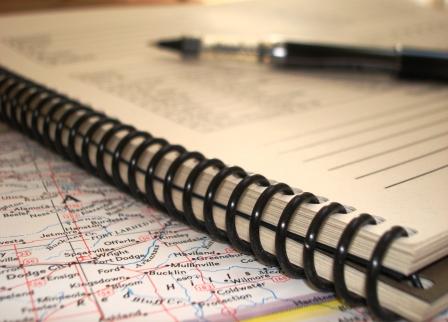 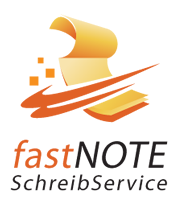 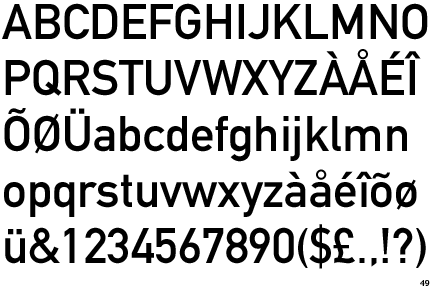 fastNOTE Schreibservice
manuelle Schreibarbeiten
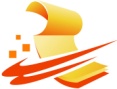 www.fastnote.de
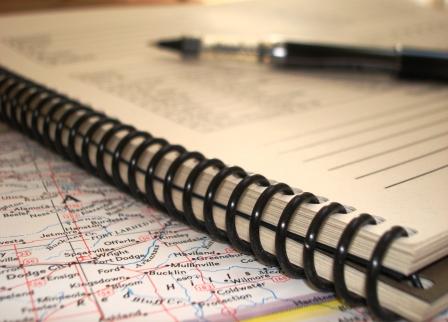 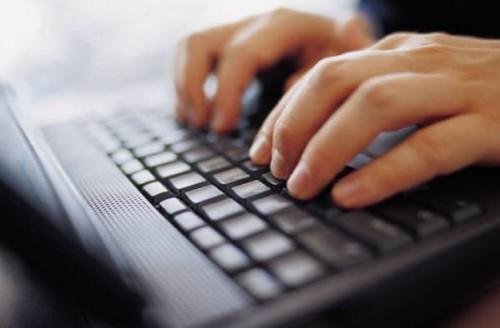 fastNOTE Schreibservice
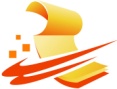 www.fastnote.de
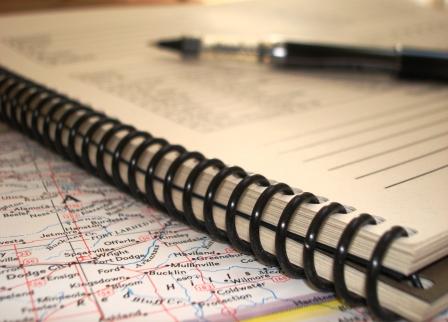 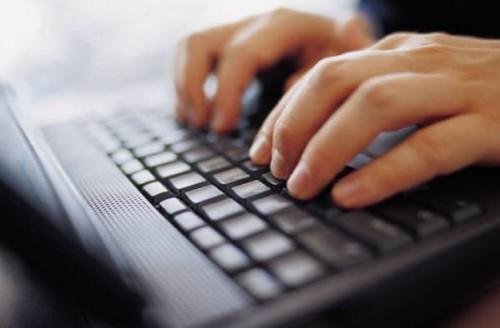 1
2
3
Situation: unzählige Papiere
Resultat: aktuelle Adressen und Daten
Lösung: erfassen der Adressen und Daten
fastNOTE Schreibservice
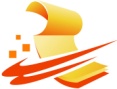 www.fastnote.de
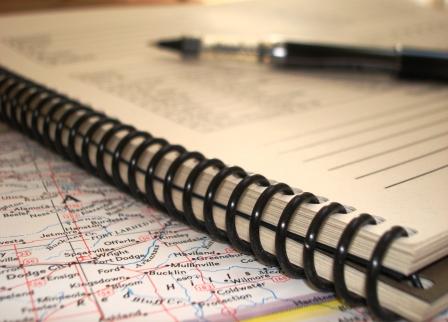 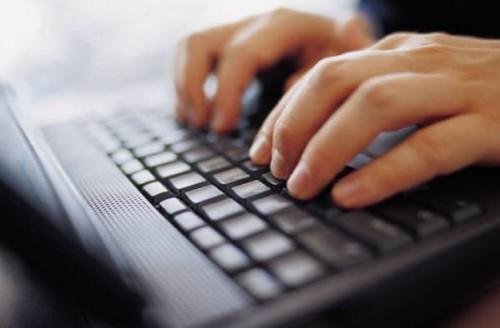 fastNOTE Schreibservice
Da das manuelle Erfassen von Adressen und Daten in der Regel temporär erfolgt, zudem sehr umfangreich und zeitaufwendig ist, können Firmen dieses mit ihrem bestehenden Personalbestand nur schwer bewältigen.

Haben Sie schon einmal daran gedacht diese Schreibarbeiten abzugeben?
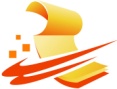 www.fastnote.de
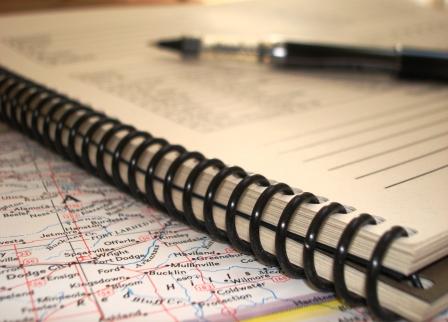 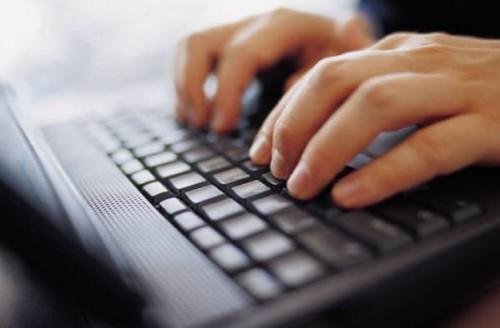 fastNOTE Schreibservice
Schreibservice
abtippen
Dokumente
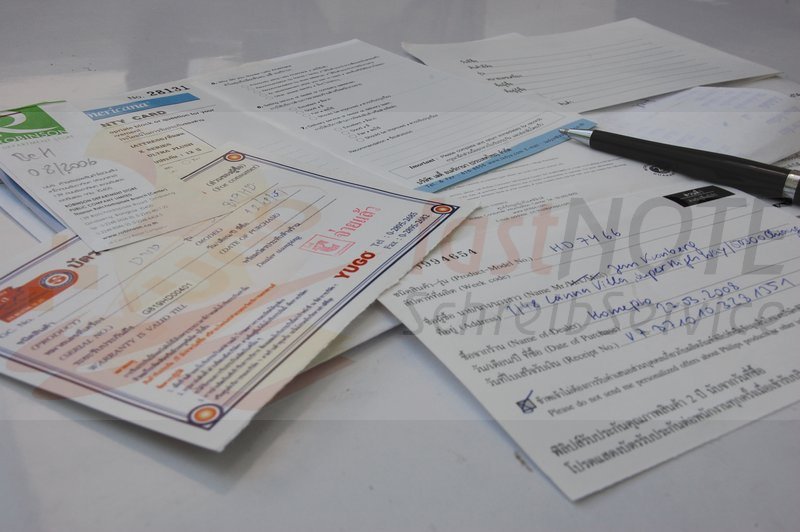 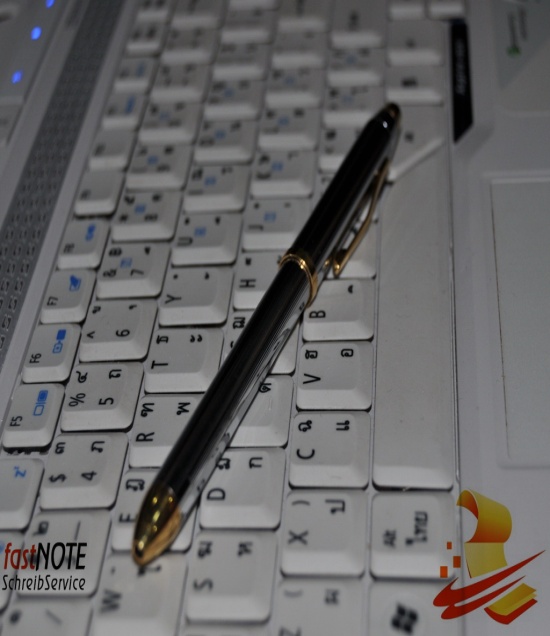 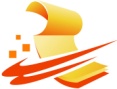 www.fastnote.de
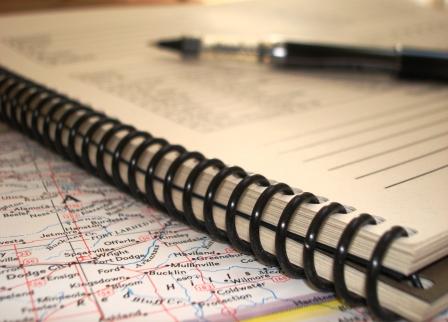 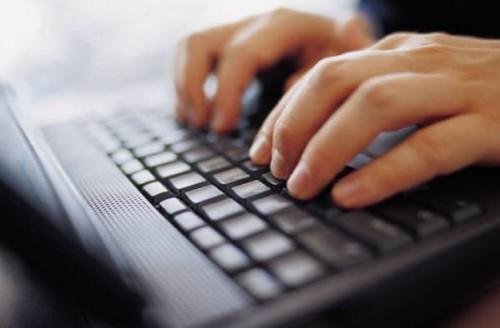 fastNOTE Schreibservice
Unser fastNOTE SchreibService übernimmt solche manuellen Schreibarbeiten und bietet die Eingabe, Erfassung bzw. Übertragung von Adressen und Daten kostengünstig an.
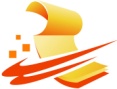 www.fastnote.de
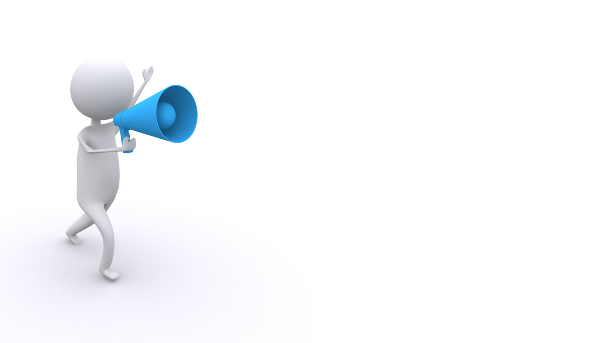 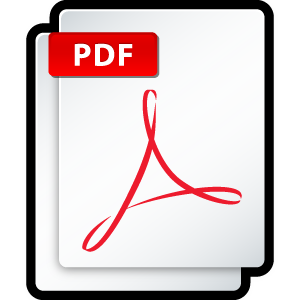 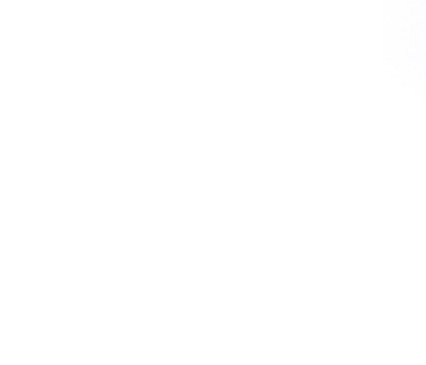 SchreibService
Adressen
Daten
Notizen
Texte
Excel
Datenbank
vCard
Word
abtippen
eingeben
übertragen
www.fastNOTE.de
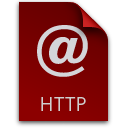 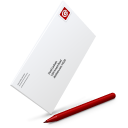 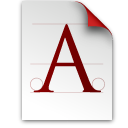 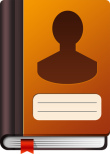 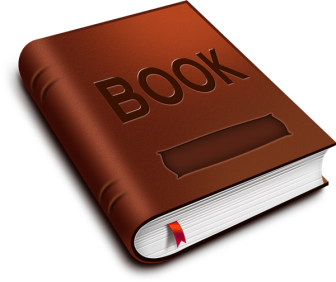 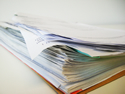 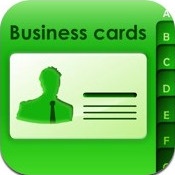 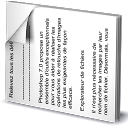 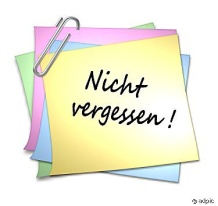 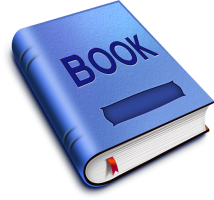 Daten
Service
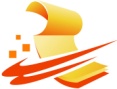 www.fastnote.de
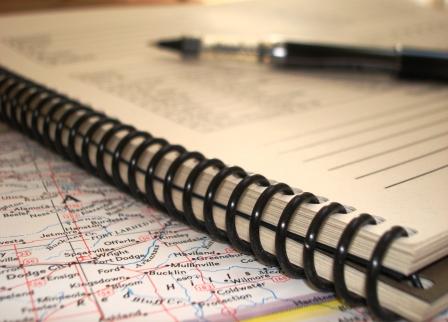 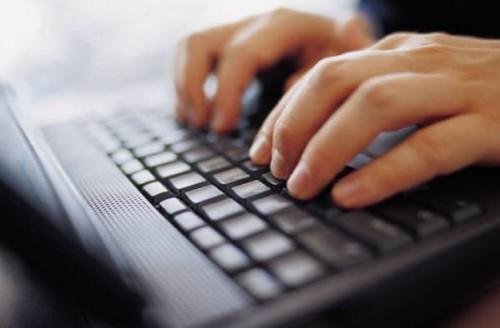 fastNOTE Schreibservice
Adressen
Daten
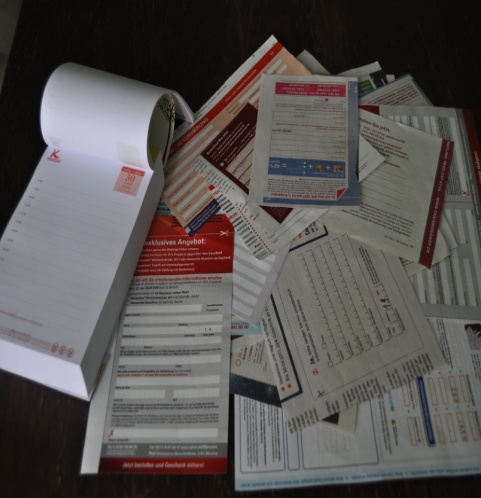 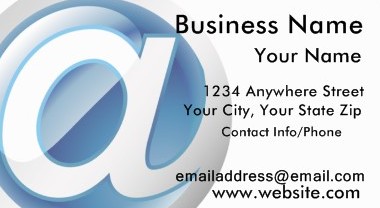 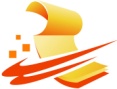 www.fastnote.de
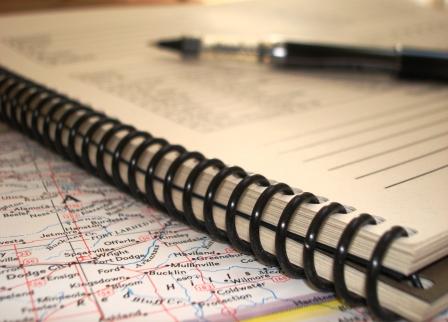 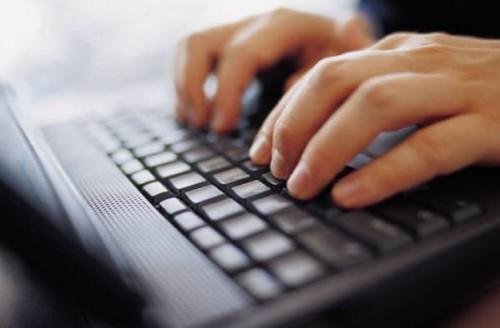 Daten
Dokumente
Visitenkarten
fastNOTE Schreibservice
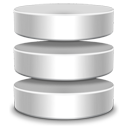 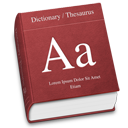 Adressen
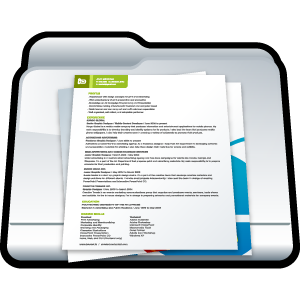 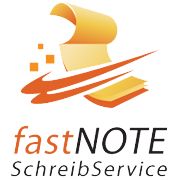 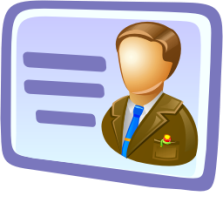 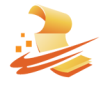 www.fastnote.de
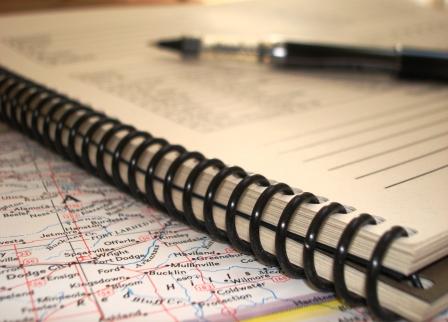 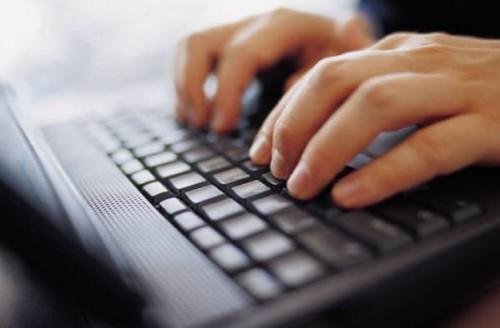 fastNOTE
Recherche
Dokumente
Schreib-arbeiten
Service
PDF
vCard
fastNOTE Schreibservice
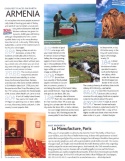 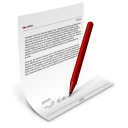 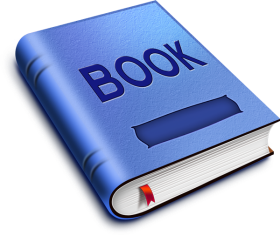 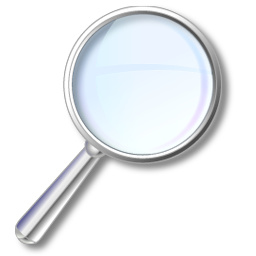 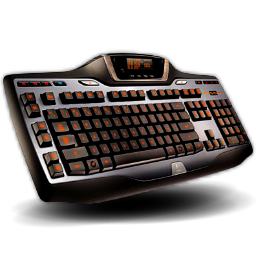 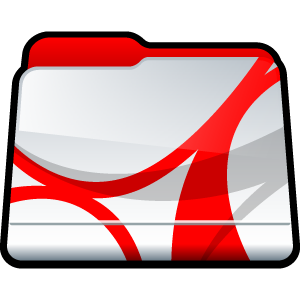 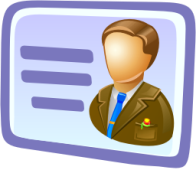 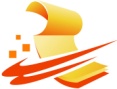 www.fastnote.de
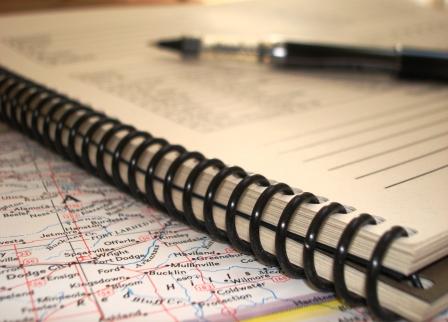 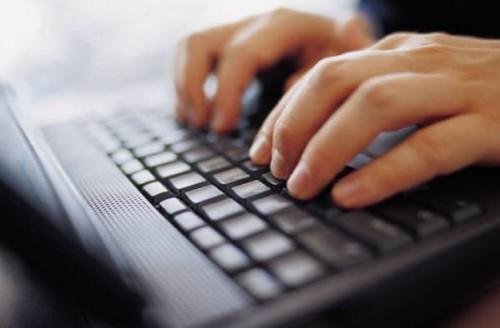 Kontakt
SEA-CN Co., Ltd.1/48 Lanna Villa, Super HighwayChiang Mai 50300, Thailand
E-Mail: talk2us@fastnote.de
Phone: +66 (0)53 - 406 210Fax Chiang Mai: +66 (0)53 - 215 729 Fax Berlin: +49 30 610900 71996
fastNOTE Schreibservice
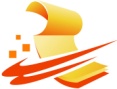 www.fastnote.de
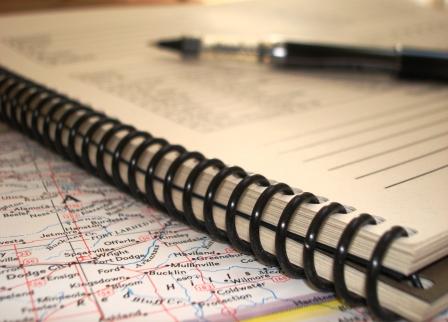 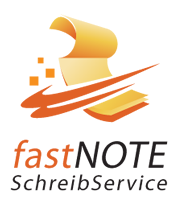 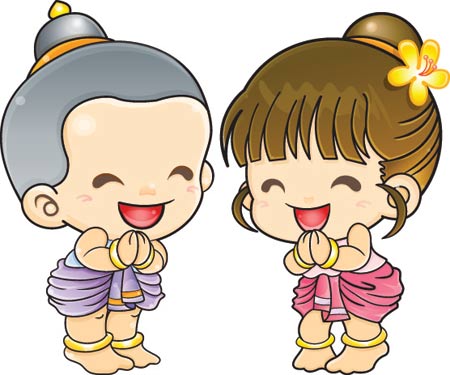 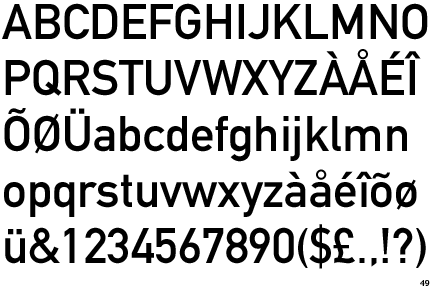 fastNOTE Schreibservice
Wir freuen uns auf Ihren Schreibauftrag!!
Click to edit company slogan .
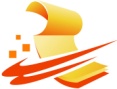 www.fastnote.de